Figure S1. Geographic locations of the insular and continental breeds considered in our study. Red and dark blue indicate insular and continental breeds, respectively, with high homozygosity. Pink and light blue indicate insular and continental breeds, respectively, with low or modest homozygosity.
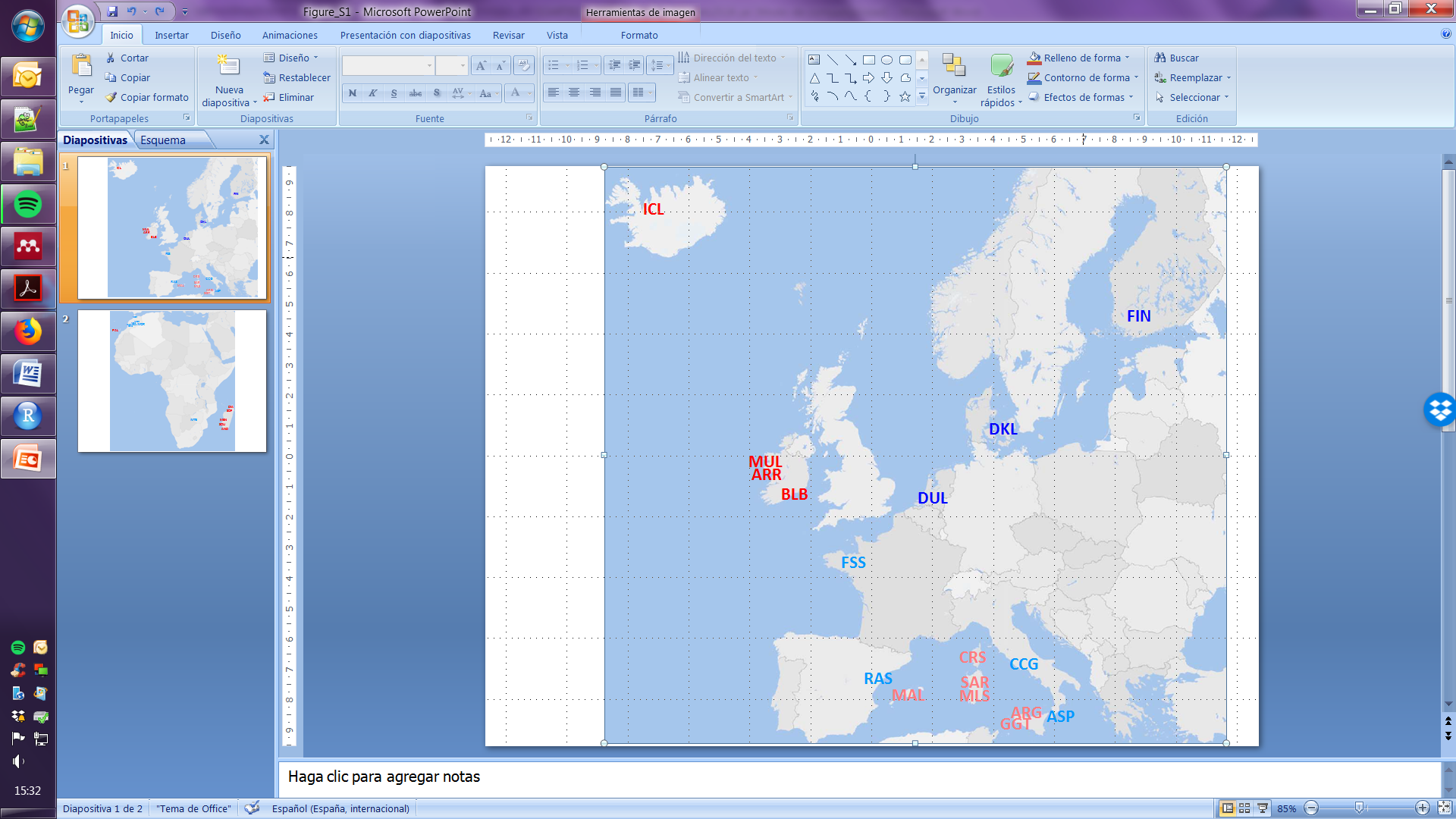 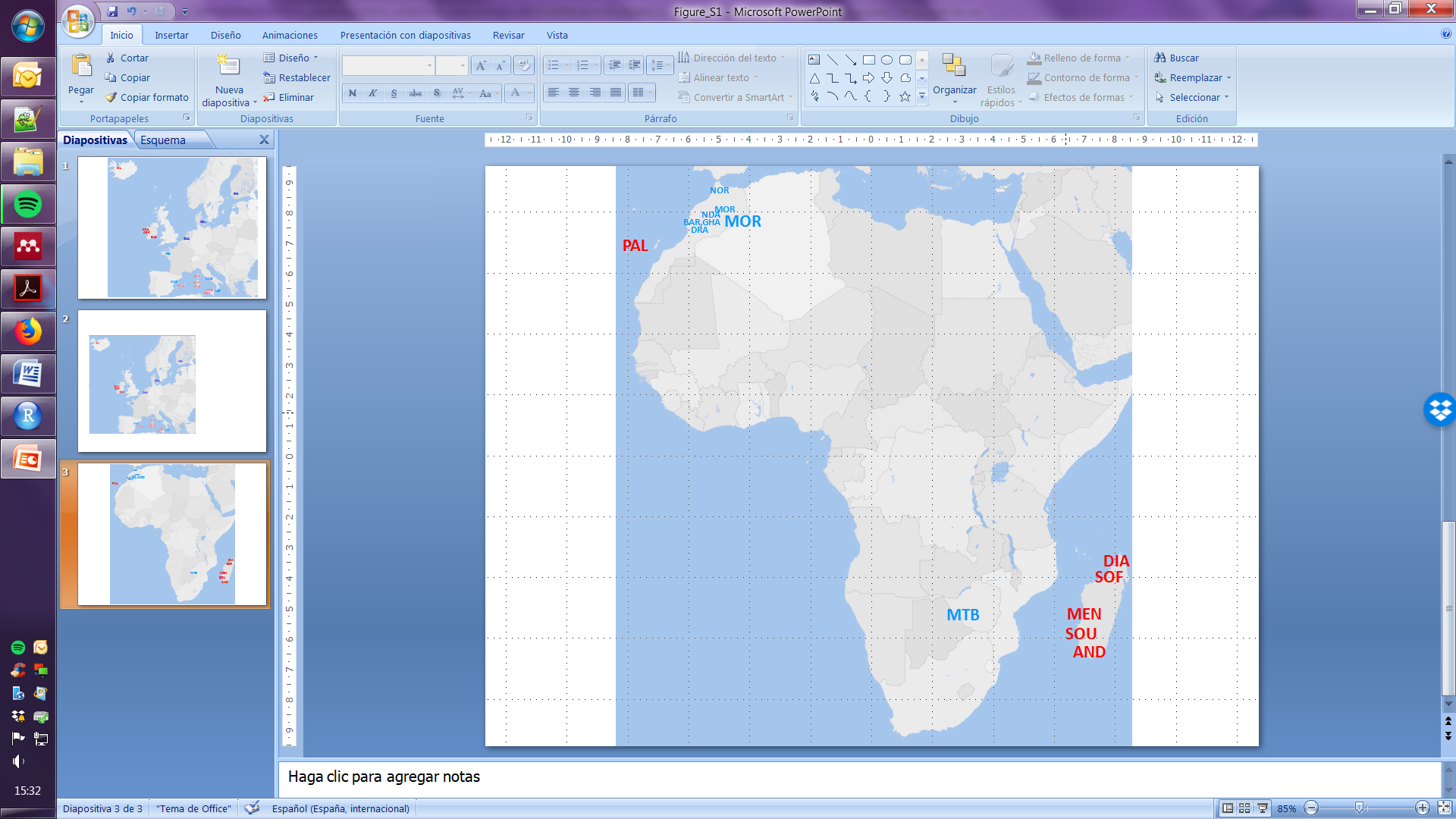